Салат с авокадо от отряда «ЭРУДИТ»
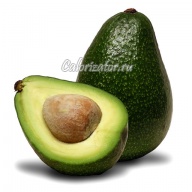 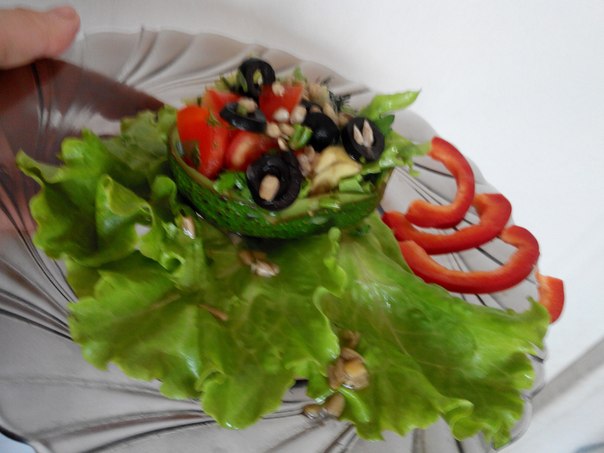 Продукты:
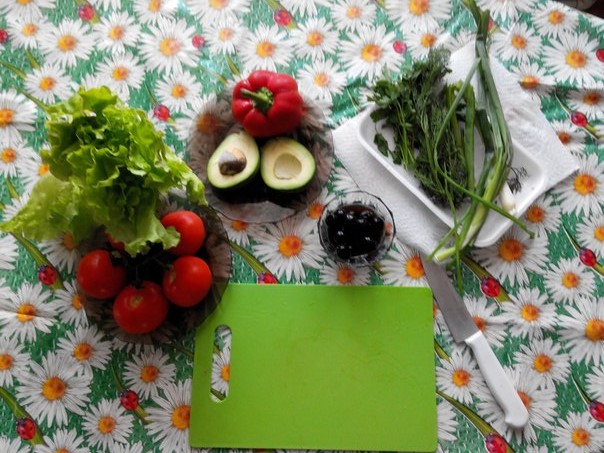 Маслины 10 шт.
Листья салата 
Укроп
Зеленый лук
Петрушка
Авокадо
Помидор
Семечки 
Оливковое масло
Красный «болгарский» перец
Приготовление:
Продукты вымыть. Маслины нарезать колечками. Зелень измельчить, салат нарвать руками .
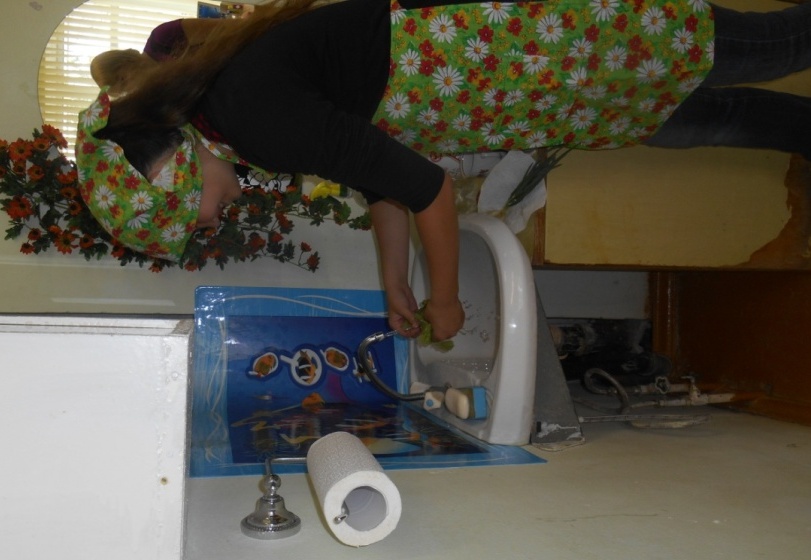 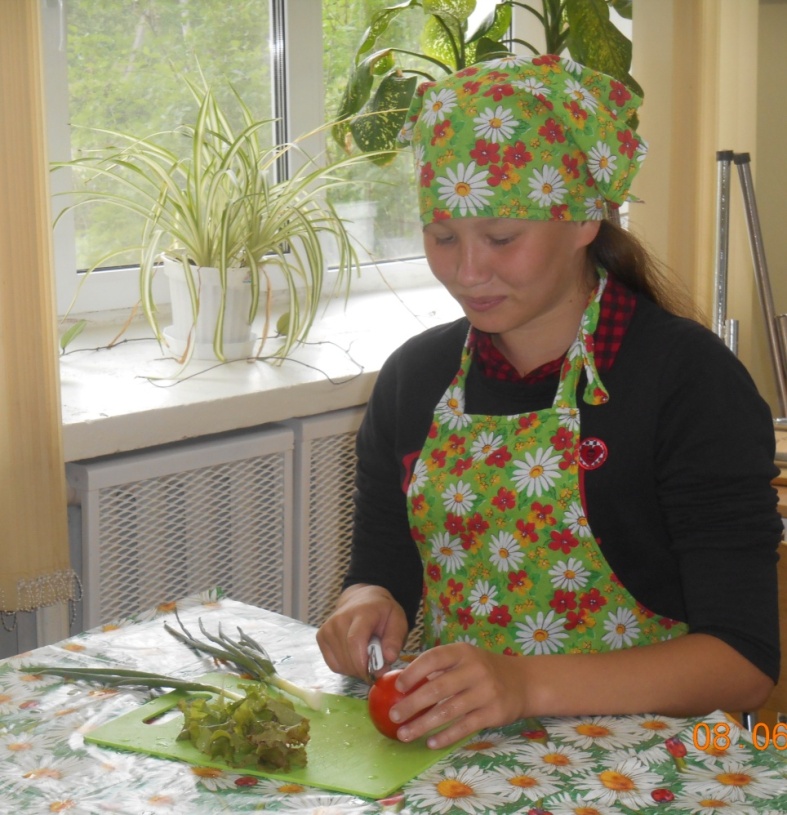 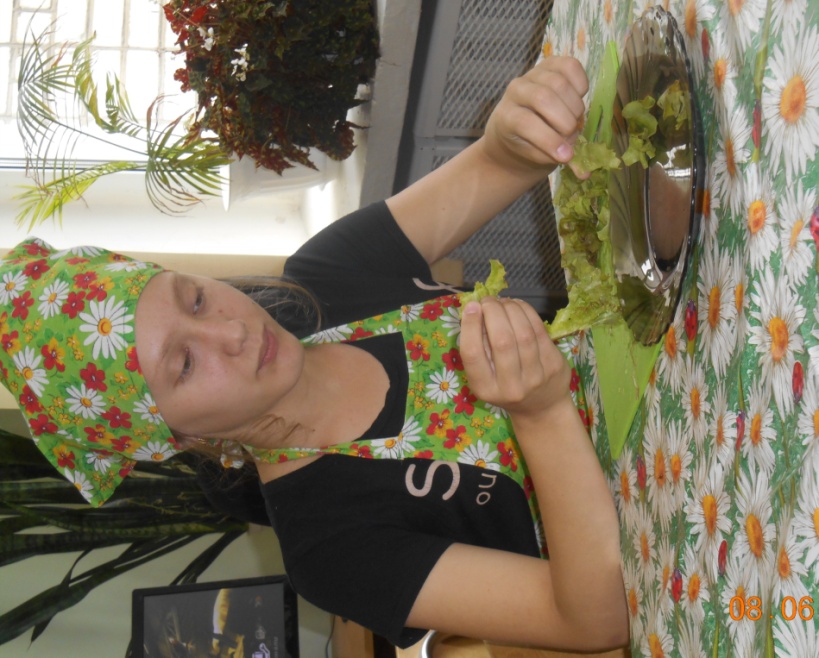 Перец и помидоры порезать мелкими кубиками. Авокадо разрезать пополам, вынуть косточку с помощью ложки, аккуратно достать мякоть и нарезать ее мелкими кубиками.
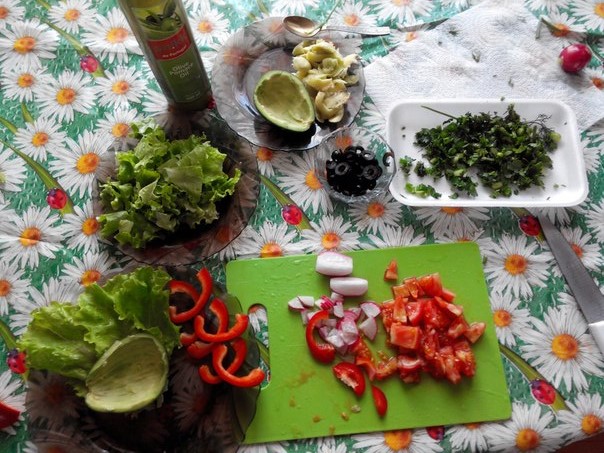 Все перемешать в большой миске. На тарелку выложить три листа салата поставить половинки авокадо. Салат уложить в авокадо, посыпать семечками.
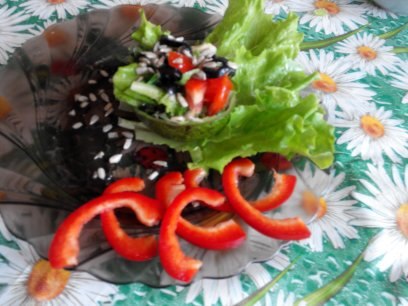 Приятного аппетита!
Чем полезен салат?
Авокадо - богатство витаминного и минерального составов. Это витамины группы В, а также А, C, E, D, Р, и К витамины. Содержит соли калия, фосфора, кальция, магния и натрия .

Авокадо позволяет повысить концентрацию внимания и развить память у ребенка. Регулярное употребление в пищу зеленых плодов способствует улучшению успеваемости в школе.
Калорийность продуктов:
Калорийность 1 порции салата (100 г) - 197,1 ккал